Fizikai optika
A fény mint hullám
Ha a fény (lézerfény!) útjába  keskeny rést, rácsot, 		(néhány mikrométer vastag) huzalt, vagy akár egy 		hajszálat teszünk, az ernyőn sötét és világos sávok 		figyelhetők meg. 
		Azzal az eddig használt képpel, mely szerint a fény 		egyenes vonalban terjed, ezt a jelenséget nem 			tudjuk leírni, megmagyarázni! 
		Azt sem, hogy a szappanhártyán, egy olajfolton 		vagy  pl.  egy  CD  lemezen  miért  láthatók  színes 
		csíkok. 
		Könnyűvé válik viszont a magyarázat, ha a fényt
               hullámként kezeljük.
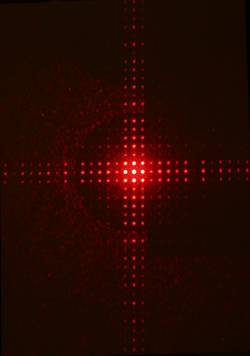 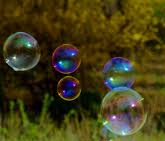 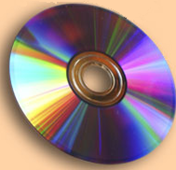 A fény mint hullám
Ezek a jelenségek ugyanis a fényelhajlás és az interferencia együttes hatásával magyarázhatók. Interferenciára pedig csak hullámok képesek. Az interferencia fellépte a hullámtermészet meggyőző bizonyítéka. 
De mi is az az interferencia?
Két hullám találkozásakor fellépő jelenség.
A fény elektromágneses rezgés: E = E0·sin (ωt+φ0)
Tekintsünk egy fényforrásból kiinduló két olyan sugarat, amelyek különböző irányban haladnak, majd útjuk során egy pontban találkoznak (tükör). Milyen esetek lehetségesek?.
Az interferencia
Ha a két (azonos fázisban induló) fényhullám azonos fázisban találkozik, azaz hullámhegy a hullámheggyel, hullámvölgy a hullámvölggyel, erősítik egymást:
					Mi az erősítés feltétele?
				Két hullám akkor erősíti egymást, 				ha az útkülönbség pontosan a teljes 				hullámhossz. Belátható, hogy akkor 				is ez a helyzet, ha az útkülönbség a 				hullámhossz  egész  számú  több- 				szöröse: s1-s2 = kλ = 2k·λ/2, ahol 
				k = 0,±1,±2,…
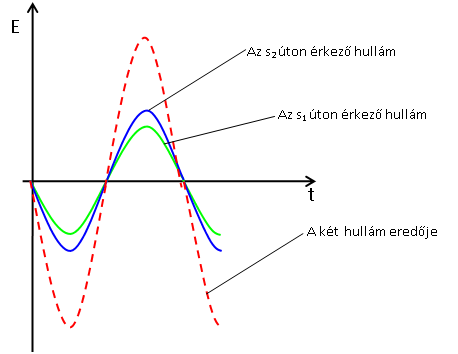 Az interferencia
Ha a két (azonos forrásból, azonos fázisban induló) fényhullám ellenkező fázisban találkozik, azaz hullámhegy a hullám-völggyel, gyengítik vagy kioltják egymást:
					     Mi a kioltás feltétele?
				          Két  hullám  akkor  oltja  ki 					          egymást, ha az útkülönbség 				          pontosan a fél hullámhossz 				          páratlan számú többszöröse: 				          s1-s2 = (2k+1)·λ/2, ahol 
				          k = 0,±1,±2,… és az 						          amplitudók megegyeznek.
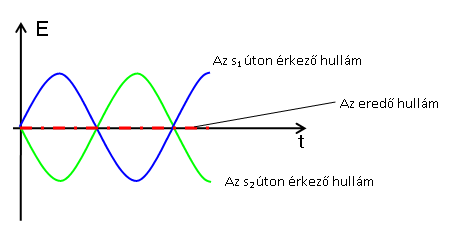